С началом нового учебного года!
Если то, что вы делаете, не срабатывает, сделайте что-нибудь другое
Перспективы работы с одаренными детьми на 2015-16 учебный год
Совещание кураторов направления «Одаренные дети»
07.09.2015 г
Оргпроект совещания
Задачи совещания
Анализ выполнения задач прошлого учебного года
Цели и задачи работы с одаренными детьми на 2015-16 учебный год
Обсуждение мероприятий школьного, муниципального и регионального уровней с одаренными детьми на 2015-16 учебный год
Разное
Задачи 2014-15 учебного года
Основной целью работы с одаренными детьми является – выстраивание системы поиска и поддержки талантливых детей в Богучанском районе
Основными задачами данного направления являются:
Определить приоритетными направлениями в работе 3 области одаренности: спортивную, творческую, интеллектуальную
Обеспечить участие 80% школьников в различных очных и заочных олимпиадах и конкурсах. Задача выполнена в 2014-15 учебном году
Охватить детей начальной школы   учебно-исследовательской деятельностью – до 22 % от общей численности. Задача выполнена на 75%
Увеличить количество участников краевого Форума «Молодежь и наука» до 23. Участвовали 21 человек. Задача не выполнена
Увеличить долю учащихся, охваченных олимпиадным движением  на районном уровне до 260 человек по 21 предмету. Задача выполнена – 270 человек
Увеличить количество участников регионального этапа ВсОШ до 17. Задача не выполнена, участвовали 7 человек.
Обеспечить участие 20 учащихся района в  интенсивной школе для интеллектуально одаренных детей. Задача не выполнена
Достижения прошлого учебного года
Проведение муниципального этапа ВсОШ по информатике и астрономии
2 призера на региональном этапе ВсОШ
 (БСОШ № 2 и Пинчугская СОШ № 8)
Увеличение количества работ на муниципальном этапе УИК
Результативное выступление на форуме «Молодежь и наука»  (2 призера -ТСОШ № 7; специальные призы)
 Первая муниципальная олимпиада учащихся начальной школы
Публикация статей в сборнике «Опыт работы с одаренными детьми в Восточном территориальном округе Красноярского края» (5 статей из 17)
Поездка 10 учащихся в Крым
Проблемы прошлого учебного года
Уменьшение количества участников муниципального этапа ВсОШ
 Не приняли  участие в муниципальном этапе ВсОШ следующие ОУ: Говорковская, Нижнетерянская, Кежекская
Слабая  подготовка учащихся к муниципальному этапу ВсОШ в следствие отсутствия системного подхода к подготовке
Не приняли участие в УИК  следующие ОУ: Белякинская, Кежекская, Манзенская, Новохайская, Осиновская СОШ, Такучетская, Хребтовская СОШ
Не приняли участие в муниципальном этапе  олимпиады для учащихся начальной школы: Артюгинская, Белякинская, Кежекская,  Манзенская, Нижнетерянская, Манзенская

Частая смена кураторов
Решение совещания 18.03.2015 г
Активизировать подготовку учащихся – кандидатов на муниципальный этап ВсОШ через закрепление за каждым педагогом и решение олимпиадных заданий разных лет
Провести интенсивную школу для подготовки участников муниципального этапа ВсОШ на осенних каникулах
Систематизировать работу  с одаренными учащимися
Контролировать проведение школьного этапа ВсОШ (не допускать  выдачи олимпиадных заданий на дом, использование сотовых телефонов, Интернета и др. запрещенных материалов)
Использовать курсы повышения квалификации по работе с одаренными детьми
Использовать олимпиадные задания  прошлых лет на уроках и как домашние задания
Использовать дистанционные олимпиады как средство подготовки к ВсОШ
Продумать вопрос проведения конкурса проектных работ «Инициатива» в рамках УИК
Провести семинар по оформлению работ на УИК в апреле
Цели и задачи на 2015 -16 учебный год:
Определить приоритетными направлениями в работе 3 области одаренности: спортивную, творческую, интеллектуальную
Обеспечить участие 80% школьников в различных очных и заочных олимпиадах и конкурсах
Охватить детей начальной школы   учебно-исследовательской деятельностью – до 70 % от общей численности
Увеличить количество участников краевого Форума «Молодежь и наука» до 23
Увеличить долю учащихся, охваченных олимпиадным движением  на районном уровне до 280  человек по 21 предмету
Обеспечить количество участников регионального этапа ВсОШ -  9
Обеспечить участие 20 учащихся района в  интенсивной школе для интеллектуально одаренных детей
Обеспечить участие 20 работ учащихся на региональном этапе конкурса «Страна чудес – страна исследований»
Обеспечить участие 20 школ района в муниципальном этапе олимпиады для обучающихся начальной школы
Муниципальные мероприятия, запланированные в 2015-16 учебном году с учащимися
Муниципальные мероприятия, запланированные в 2015-16 учебном году с учащимися
Участие в краевых мероприятиях
Мероприятия с кураторами
Семинар по подготовке к УИК (срок -?)
Совещание «Анализ ВсОШ И УИК» (март 2016 г)
Подготовка районного IQ-марафона
Проведение интенсивной школы (предметы? педагоги? финансирование?)
Совещание «Итоги года. Цели и задачи на следующий учебный год» (август)
Отчеты за 2014-15 учебный год
Сроки предоставления
Содержание

Примерный план анализа работы
куратора направления «Одаренные дети»
 Цель работы
Задачи (конкретные, проверяемые, с цифрами)
 Краткая характеристика учреждения (название, количество учащихся, направления работы с одаренными детьми, формы работы с ними, структура)
Мероприятия, которые были запланированы и были реализованы (название, сколько учащихся приняли участие, учителя которые  принимали участие в подготовке учащихся, результат (обязательно показать  динамику за несколько лет)). Что удалось – причина, что не удалось – причина. Здесь приветствуются диаграммы, графики, таблицы
Выявить самых активных учащихся и учителей
Выводы: общая динамика достигнутых результатов, перечень недостатков, определение факторов, оказавших положительное и отрицательное воздействие на работу, определение мер по  исправлению (ликвидации) недостатков)
Задачи на следующий год (конкретные, проверяемые, с цифрами)
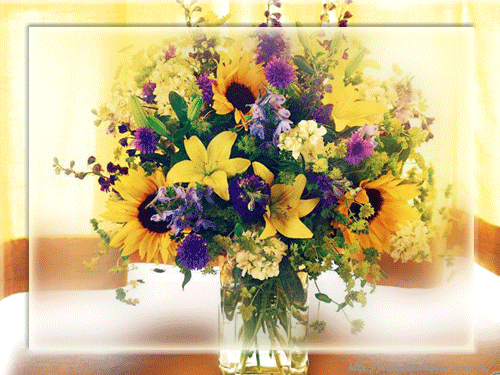 Благодарю 
за 
внимание!
Благодарю за внимание!